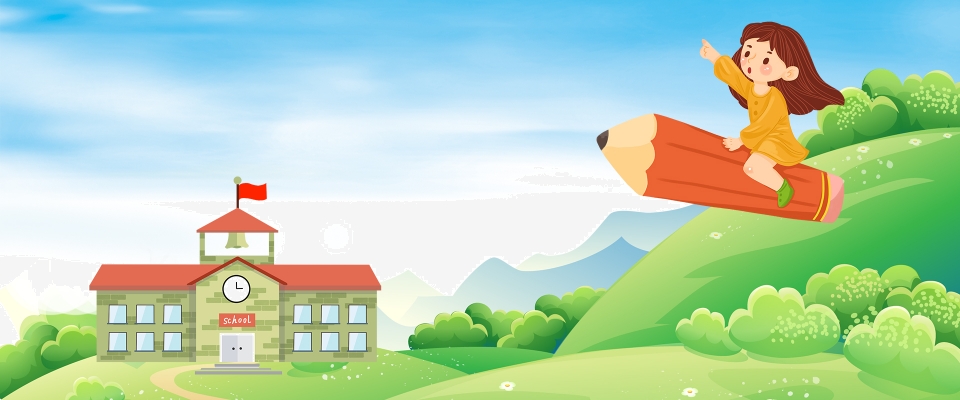 Trường Tiểu học Quốc Tuấn
CHÀO MỪNG CÁC THẦY CÔ ĐẾN VỚI TIẾT TIẾNG VIỆT LỚP 1B
Bài 37:   em  êm  im  um
GV: Lương Thị Vân Anh
Kết nối tri thức với cuộc sống
TIẾNG VIỆT 1
TIẾT 1
Bài 37:   em  êm  im  um
Ôn và khởi động
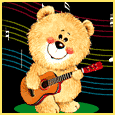 Hôm qua, cô Mơ ở xóm Hạ đến thăm nhà Hà. Cô cho Hà giỏ cam. Hà chọn quả cam to phần bố. Mẹ khen và thơm lên má Hà.
Trò chơi: Hái táo
Tìm điểm chung của âm trong ba tiếng
Khóm, tôm, bờm
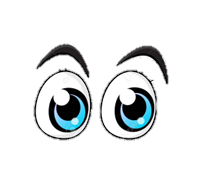 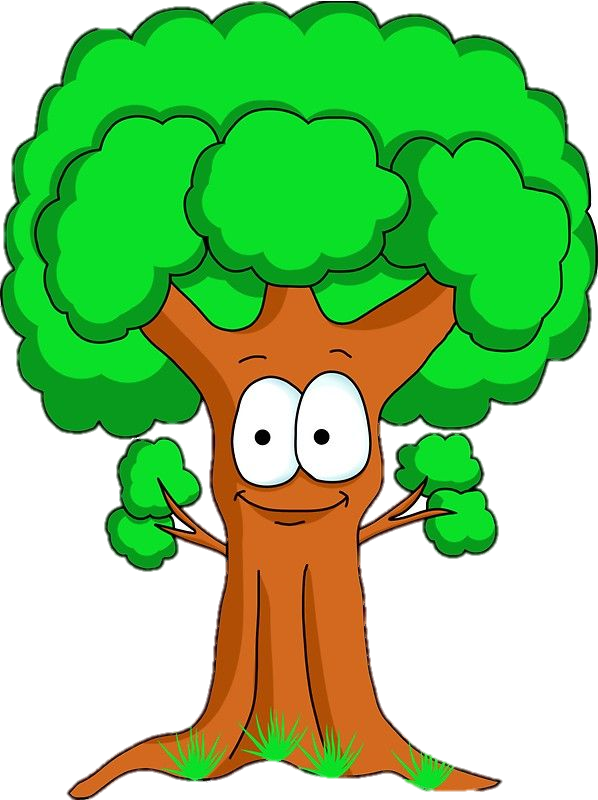 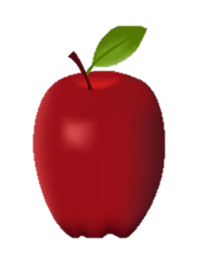 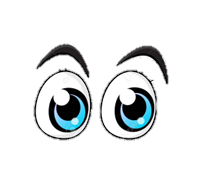 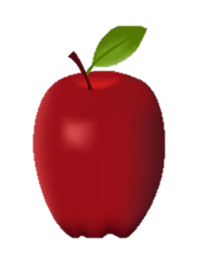 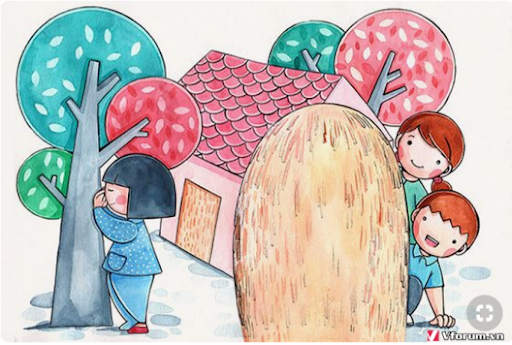 Hãy đọc nào.
om ôm ơm
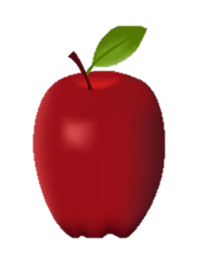 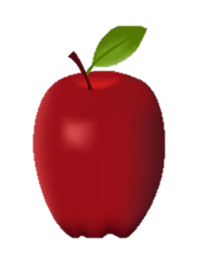 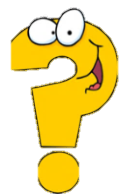 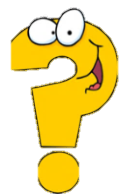 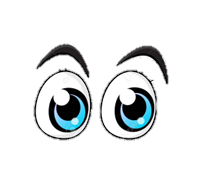 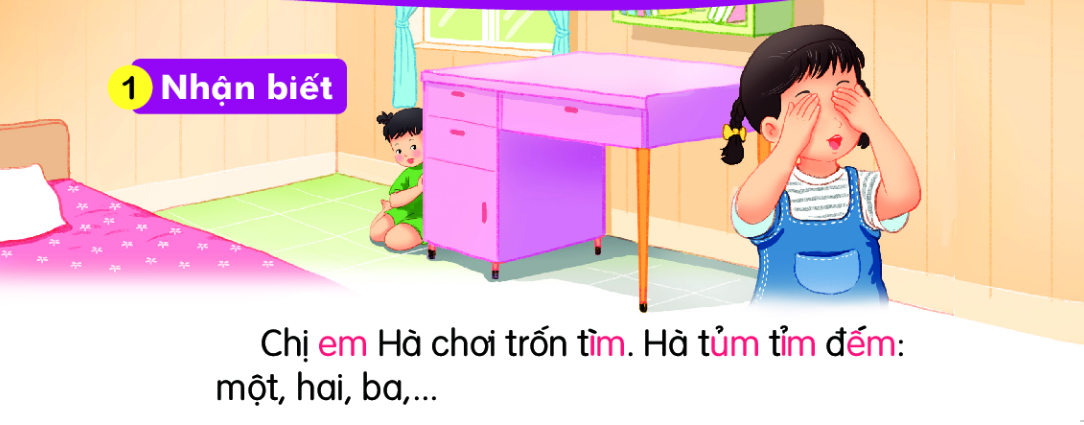 em
Chị em Hà chơi trốn tìm. Hà tủm tỉm đếm: một, hai, ba,…
tìm
tủm
đếm
tỉm
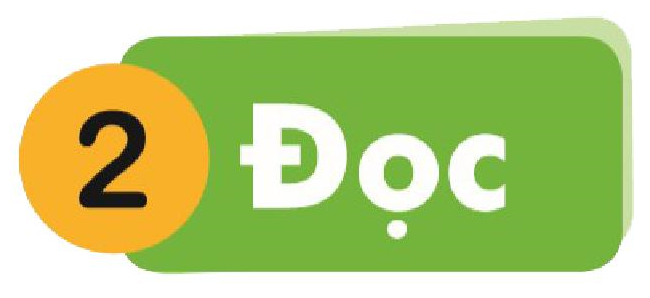 um
êm
em
im
êm
đ
đếm
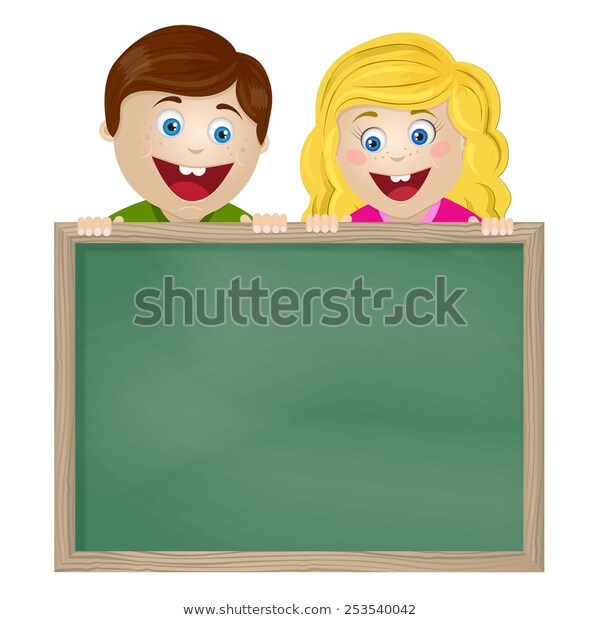 ghép tiếng: 
Vần-âm     tiếng
em  em  im  um
2
§äc
im
um
em
êm
§äc
đ
êm
đếm
êm
nếm
kem
hẻm
mềm
em
êm
em
ím
um
chụm
mũm
tím
um
mỉm
mỉm
2
§äc
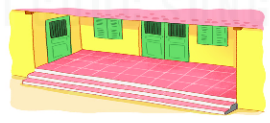 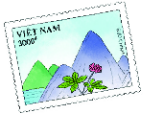 thềm
thềm nhà
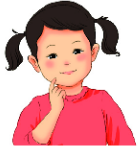 tem thư
em
tủm tỉm
tủm
tỉm
3
§äc
Bµi 36: om ôm ơm
§äc
im
em
um
êm
êm
đ
đếm
hẻm
kem
mềm
nếm
mỉm
tím
chụm
mũm
tủm tỉm
tem thư
thềm nhà
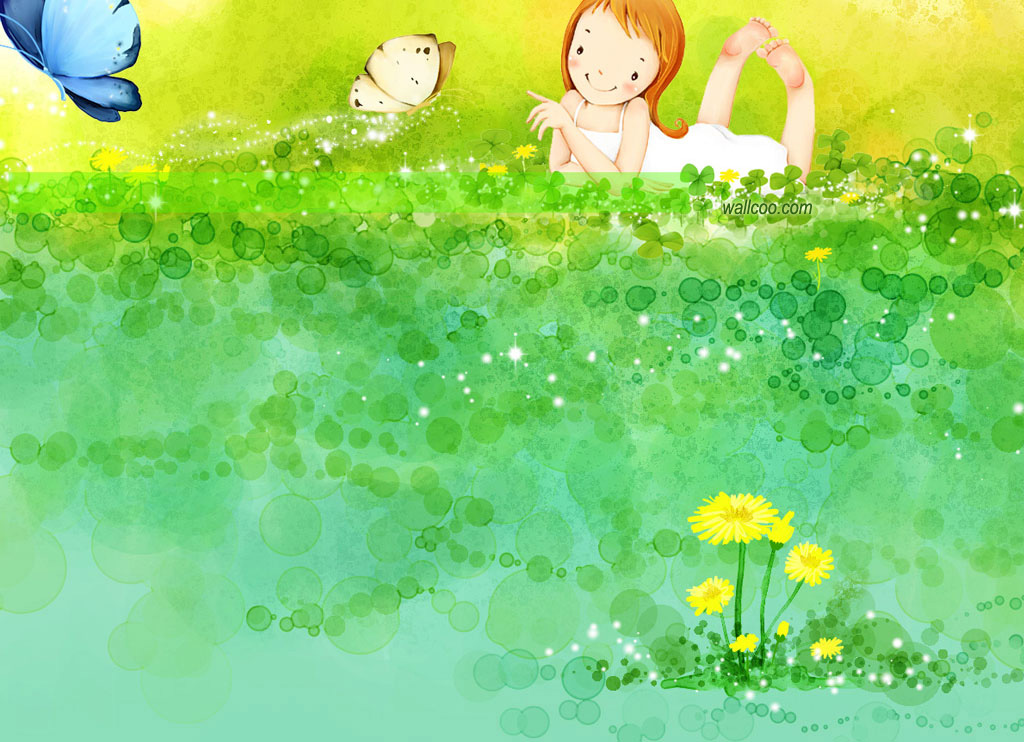 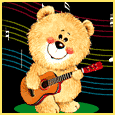 thư gi·n nhÐ!
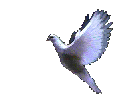 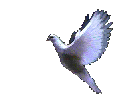 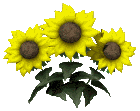 Trò chơi: Ai nhanh hơn?
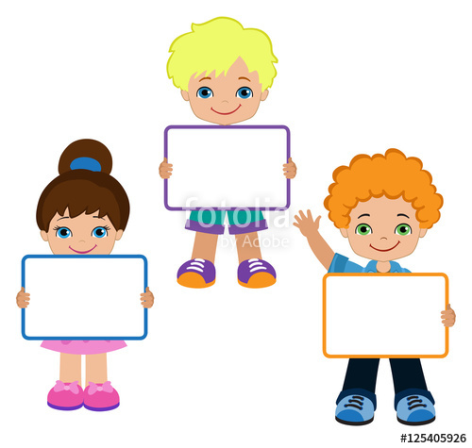 e -
i -
m
m
um
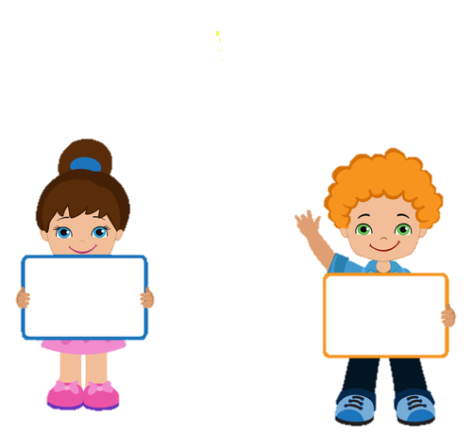 êm
m
em
u-
im
m
ê -
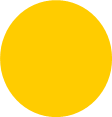 Trò chơi: Ai nhanh hơn?
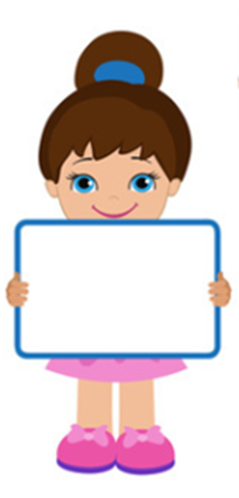 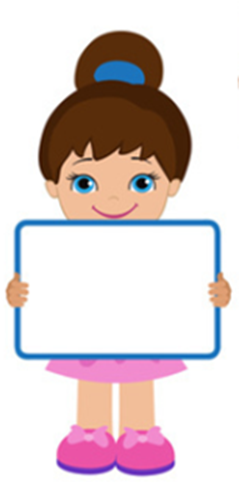 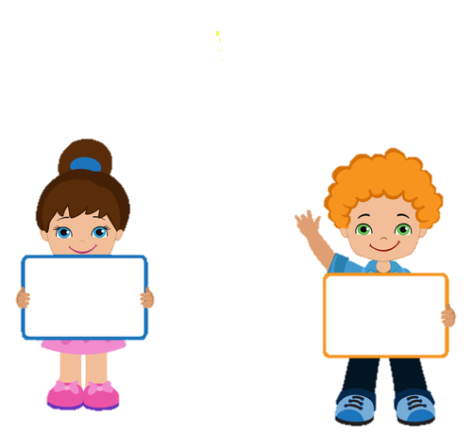 tủm tỉm
tem thư
thềm nhà
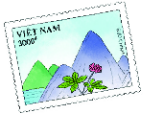 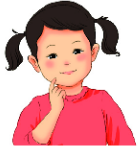 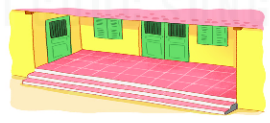 3.ViÕt
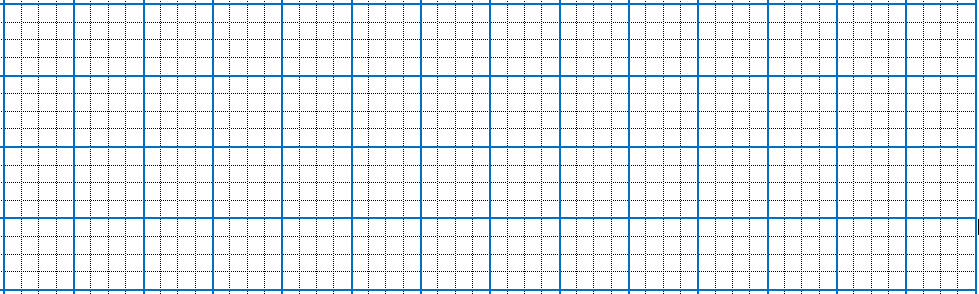 um
em
êm
im
3.ViÕt
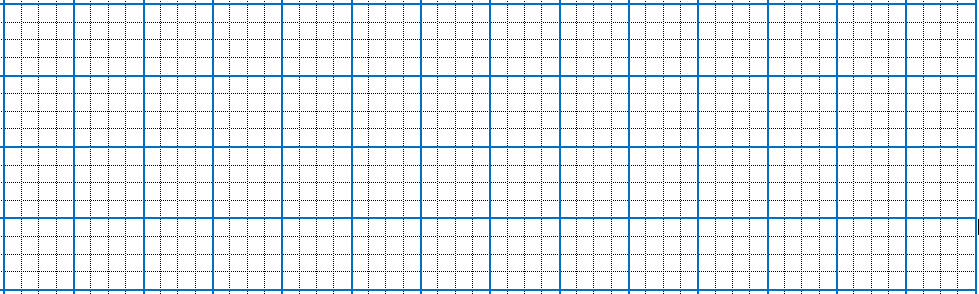 thềm
tủm
tỉm
`````
Củng cố
Hộp quà bí mật
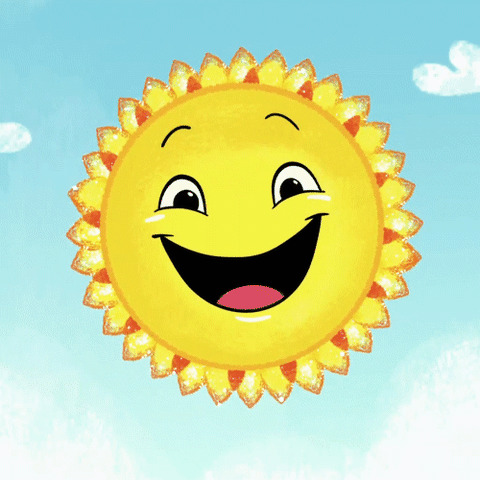 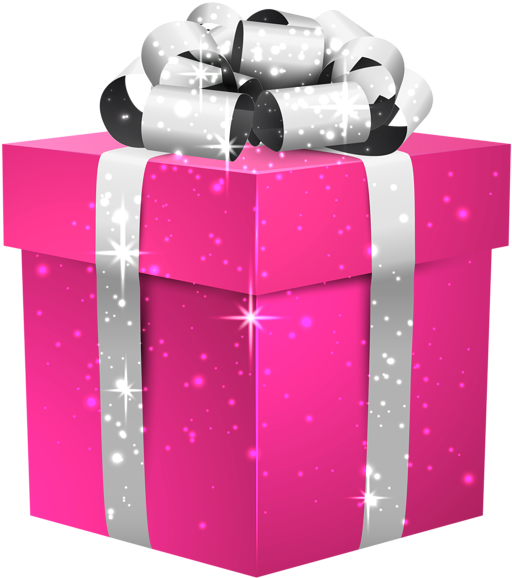 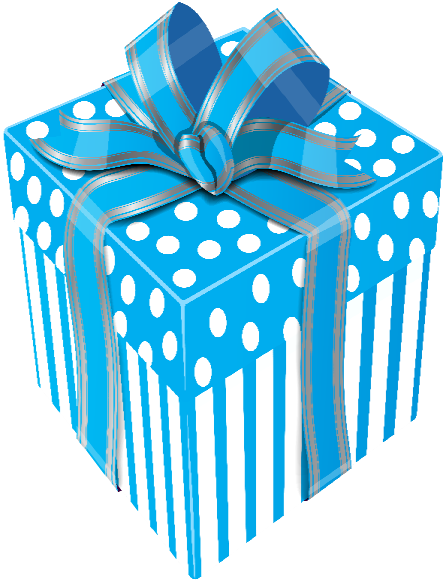 tủm tỉm
Tem thư
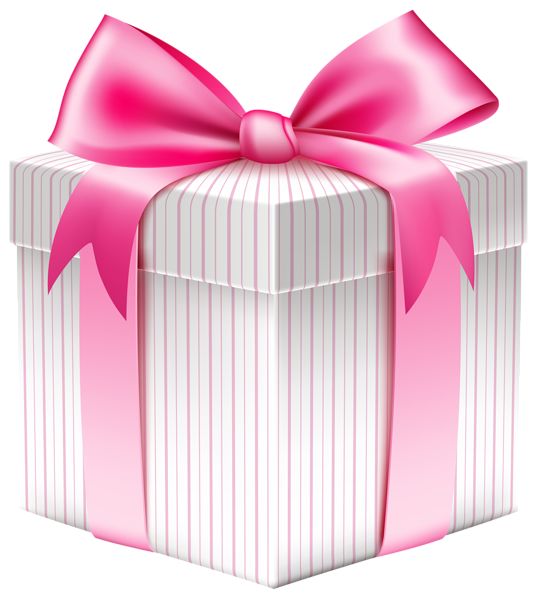 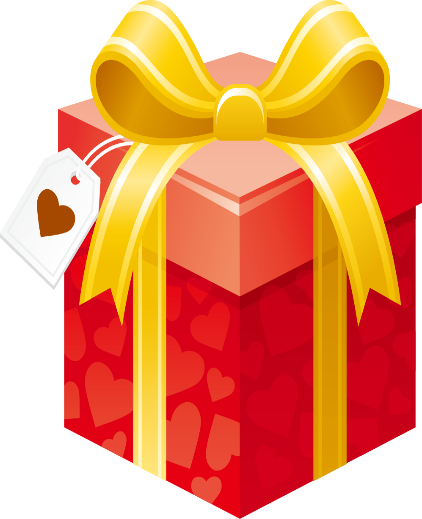 mềm
mũm
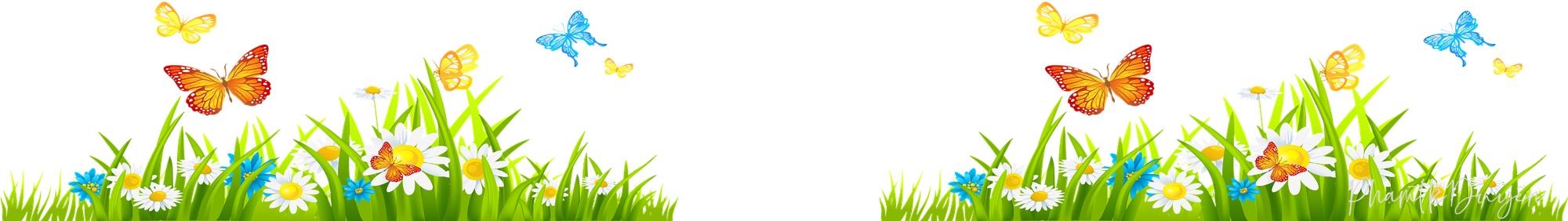 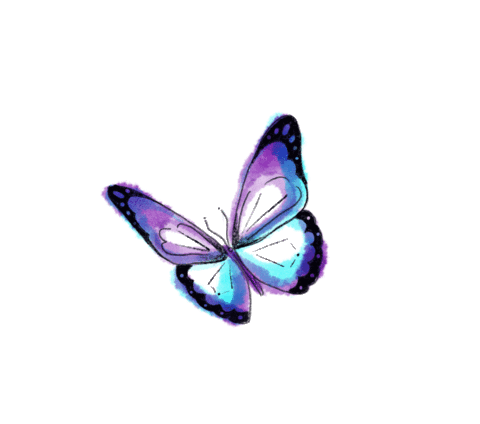 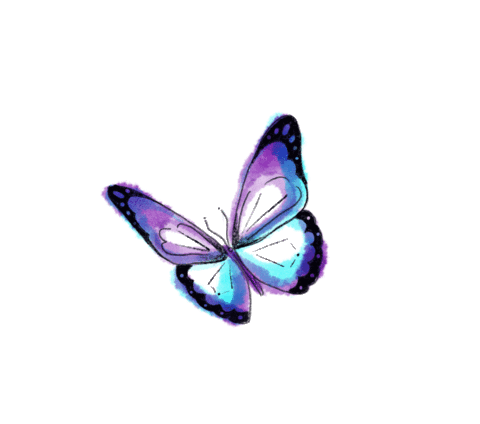 4. Đọc
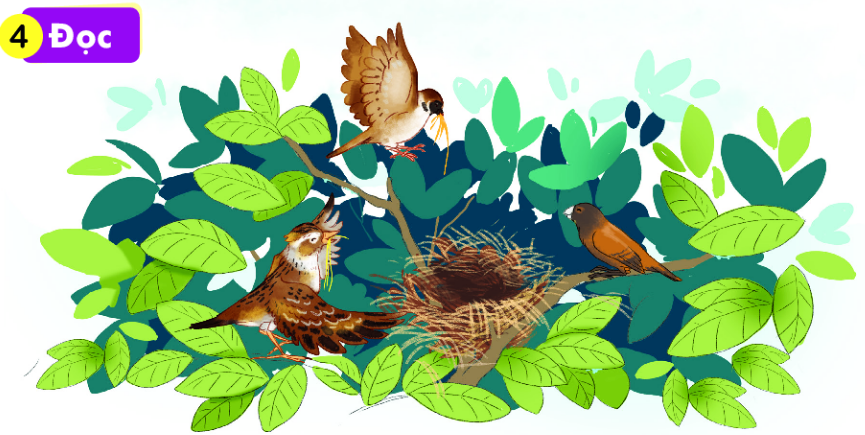 Chim ri cần cù tìm cỏ khô về làm tổ. Đêm qua, nó bị ốm. Chim sẻ và chim sơn ca đến thăm, đem cho nó túm rơm. Chim ri cảm ơn sẻ và sơn ca.
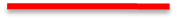 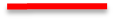 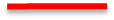 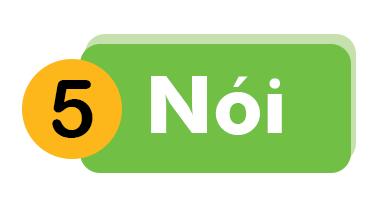 Giúp bạn
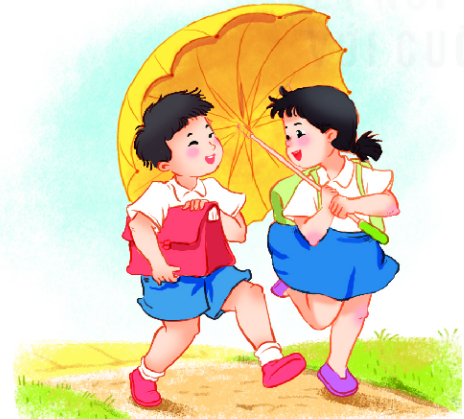 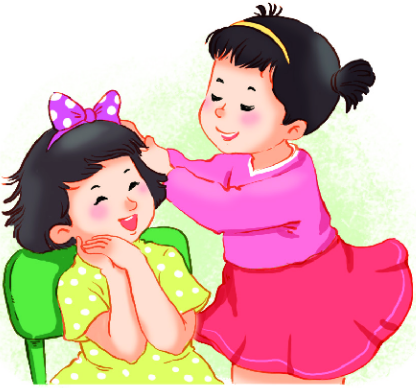 TiÕt häc ®Õn ®©y lµ hÕt råi.
C« xin t¹m biÖt c¸c em nhÐ.